Lección 11
11 de diciembre 2021
DEUTERONOMIO EN EL RESTO DEL ANTIGUO TESTAMENTO
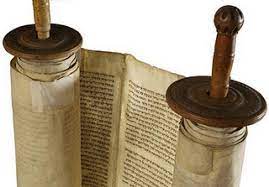 TEXTO CLAVE:  Deuteronomio 10:15
Escuela Sabática – 4° Trimestre de 2021
I. OBJETIVO: ¿Qué aprendizaje debo lograr?
Aprender a ser un discípulo investigador de la Biblia y que usa los contextos del Antiguo y Nuevo Testamento. 
APRENDIZAJE  POR  NIVELES:
SABER  entender que, los profetas que escribieron, usaron textos del libro Deuteronomio.  
SENTIR el deseo de escudriñar la Biblia usando los principios de interpretación bíblica.
HACER la decisión de investigar la Biblia.
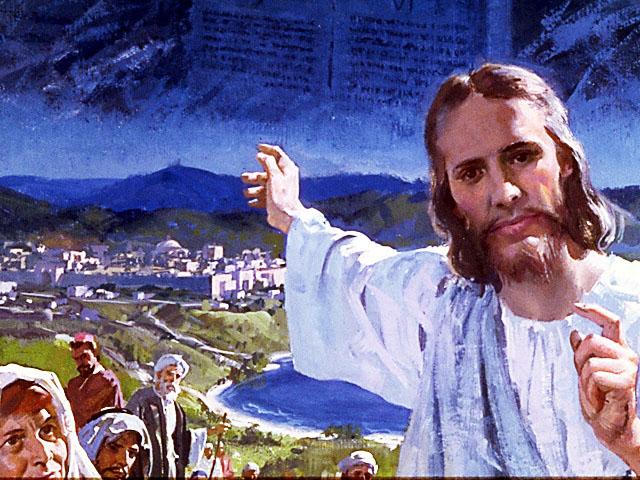 EL MÉTODO, O ESTRATEGIA M.: ¿Cómo enseñar? 
¿Qué camino seguir con el alumno?
1° MOTIVA: ¿Qué debo SER?
 Motivar el logro de una capacidad, un aprendizaje, que puede ser los rasgos del carácter de Cristo Jesús. 

2° EXPLORA: ¿Qué debo SABER?
Buscar información, procesarlo, comprender, sintetizar y generalizar, o encontrar principios.

3° APLICA: ¿Qué debo SENTIR?
Sentir el deseo de aplicar los conocimientos descubiertos en la vida.

4° CREA: ¿Qué debo HACER?.
Tomar la decisión  de crear oportunidades para vivir lo aprendido y compartirlas.
LA ESTRATEGIA METODOLÓGICA. 
¿Qué estrategia nos da Dios para el aprendizaje?
La escuela sabática, cuando es bien dirigida, es uno de los grandes instrumentos de Dios para traer almas al conocimiento de la verdad. No es el mejor plan que solo los maestros hablen. Ellos deberían inducir a los miembros de la clase a decir los que saben. Y entonces el maestro, con pocas palabras y breves observaciones o ilustraciones debería imprimir la lección en sus mentes. (Consejos sobre la Obra de la Escuela Sabática, 128)
.
II. MOTIVAR: ¿Cómo despertar interés para aprender?
Con preguntas motivadoras, presentando necesidades y casos de la vida:
¿Qué efecto tuvo el libro de Deuteronomio en la vida del rey Josías?

¿Qué mensaje de Deuteronomio resaltó Nehemías? 

¿Qué mensaje extrajo el profeta Jeremías para reconciliarse, de Deuteronomio?
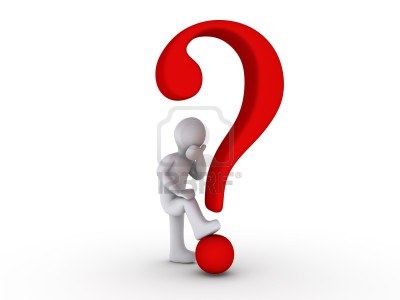 III. EXPLORA: 1. ¿Qué efecto tuvo el libro de Deuteronomio en la vida del rey Josías? 2 Reyes 22
La lectura de este libro de Deuteronomio, llamado Libro de la Ley, leída por el escriba Safán ante el rey, llegó al corazón del rey Josías y vio los pecados del pueblo y sus consecuencias, entonces se enterneció su corazón y se humilló ante Dios, produjo una reforma en su vida.
De igual manera deberíamos escuchar los mensajes de Dios, no solo escucharlas y leerlas, sino debe producir reconocimiento y arrepentimiento de nuestros pecados
Josías procuró guardar los Mandamientos con todo su corazón.” (2 Reyes 23:3) (Aprendamos a buscar a Dios de todo corazón y obedecerlas)
2. ¿Qué mensaje de Deuteronomio resaltó Nehemías? Deuteronomio 10:12 -15
Que el único Dios que debe ser adorado, es al que hizo los cielos de los cielos, con todo su ejército, textualmente dice: “Señor, tú eres el único Dios. Tu hiciste el cielo, y el cielo de los cielos, con todo su ejército, la tierra y todo lo que contiene, los mares y todo lo que hay en ellos. Tú das vida a todas las cosas y los ejércitos de los cielos te adoran.” (Nehemías 9:6)
Esta idea de adorar es extraída de Deuteronomio 10:12-14; “Del Señor tú Dios son los cielos, y los cielos de los cielos, la tierra…” (Deut. 10:14)
     (Aprendamos a adorar con todo el corazón al Creador.)
3. ¿Qué texto extrajo el profeta Jeremías para reconciliarse, de Deuteronomio ?  Jeremías 29:13
Jeremías en su libro cita: “Me buscaréis y me hallaréis, cuando me busques de todo corazón.” 
Texto es extraído de Deuteronomio 4:29: “Allá serviréis a dioses hechos por mano de hombre, de madera y de piedra, que no ven, ni oyen, ni comen, ni huelen. Pero si desde allí buscáis al Señor vuestro Dios, lo hallaréis, si buscáis con todo vuestro corazón y con toda vuestra alma.” (Deut. 4:28, 29)
El profeta Jeremías comenzó su ministerio en el reinado del rey Josías, no es extrañar la influencia de Deuteronomio al profeta.” (Deut. 4:37)
      Busquemos a Dios de todo corazón para reconciliarnos con él.
IV. APLICA:¿Qué debo sentir al recibir estos conocimientos?
El deseo de investigar la Biblia, y al compartir sus enseñanzas hagámoslo en armonía con los contextos inmediato y amplio de las Sagradas Escrituras.
¿Deseas escudriñar la Biblia y compartirlas?
    ¿Cuál es tu decisión?

V. CREA: ¿Qué haré para compartir esta lección la próxima semana?  Crear  oportunidades para compartir las enseñanzas encontradas en nuestra investigación bíblica. Amén
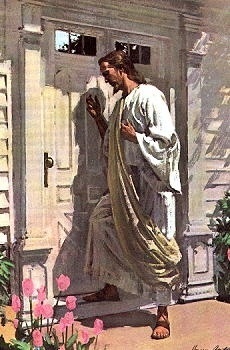 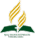 Recursos
Escuela Sabática
Créditos
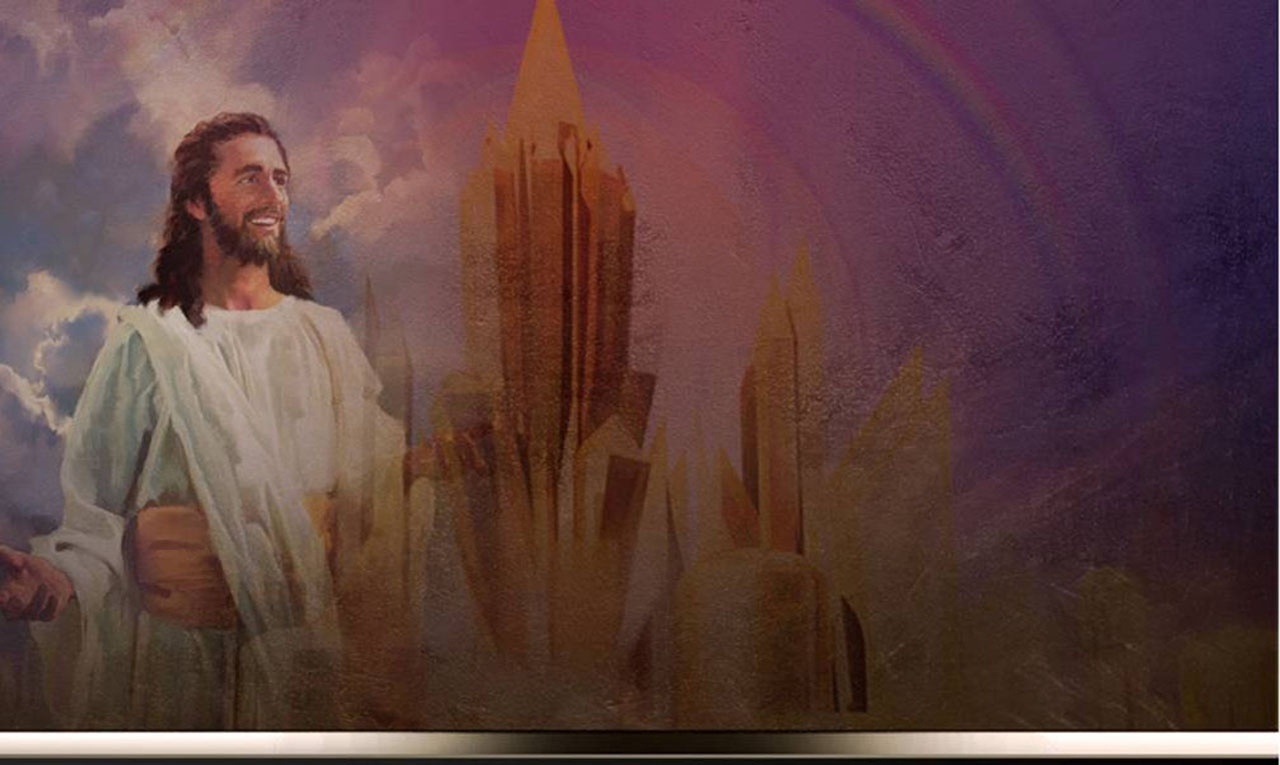 DISEÑO ORIGINAL
Lic. Alejandrino Halire Ccahuana 
http://decalogo-janohalire.blogspot.com/p/escuela-sabatica.html 

Distribución
Recursos Escuela Sabática ©

Para recibir las próximas lecciones inscríbase enviando un mail a:
www.recursos-biblicos.com
 Asunto: Lecciones en Powerpoint


RECURSOS ADVENTISTAS
Recursos gratuitos 



http://decalogo-janohalire.blogspot.com/